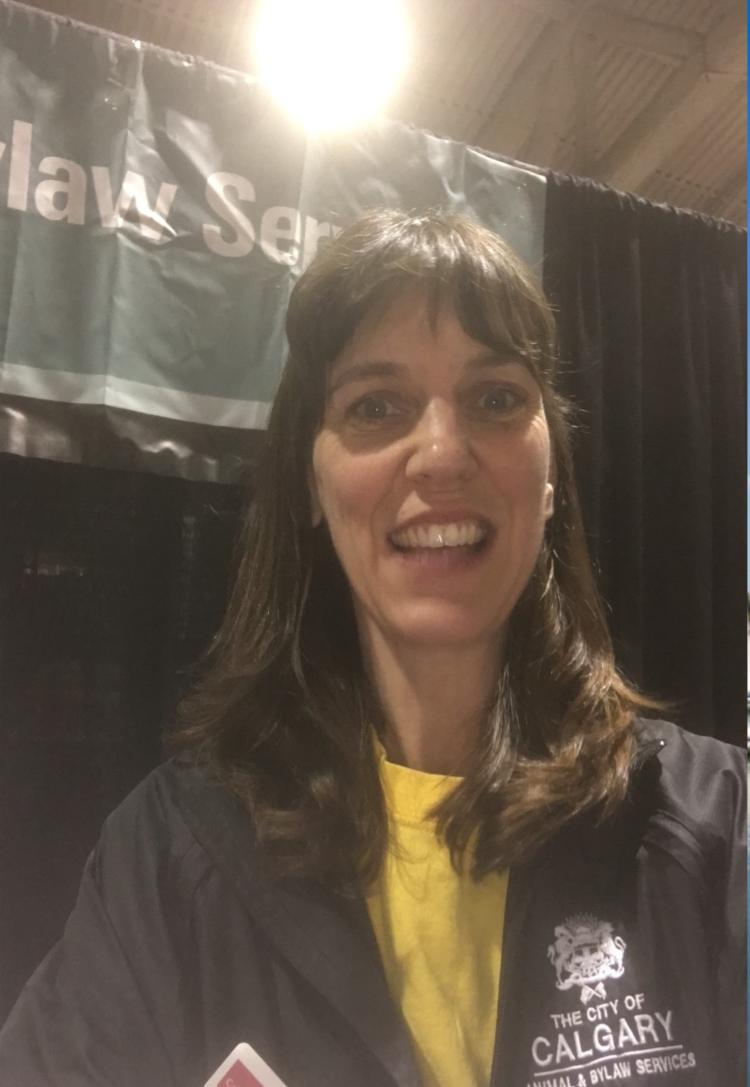 Hello!
My name is Janette Meyer 

I work for The City of Calgary at the Animal & Bylaw Services Centre
as an Animal Behaviour Coordinator.

Training dogs, performing assessments to make sure that dogs and cats are safe for adoption, and working with public education with events such as the Safety Expo are some of the things that I do in my daily job.
.
[Speaker Notes: Work in the Animal & Bylaw Services Centre on Portland Street
Animal Shelter]
Click on this video to learn about Communicating 
with Dogs
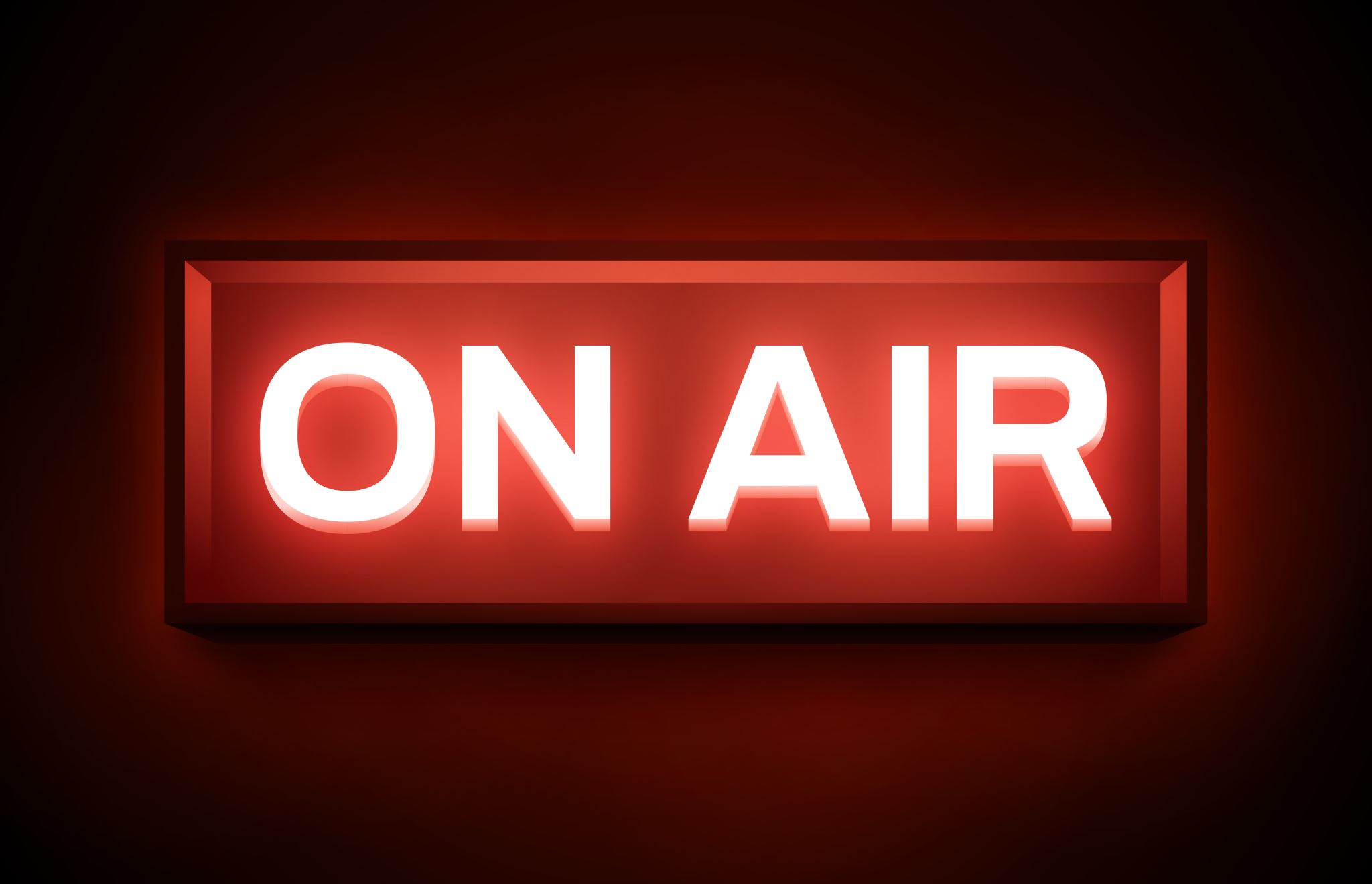 [Speaker Notes: https://youtu.be/Oy5t_n6avrY]
CALMING SIGNALS
What are Dog Calming Signals?

 Calming signals are just what they sound like. They are behaviors offered by a dog in an attempt to keep a situation calm. 
 Dog’s calming signals can be both offered and returned. We can help our dogs feel comfortable by learning what their calming signals are and respecting them, and even by responding to them by repeating their gesture as best we can (tail wagging obviously excluded). 
 Natural dog behaviours, seen out of context and usually groups of behaviours or clusters.
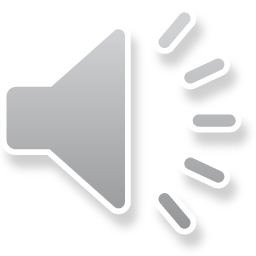 Calming Signals – Lip Licks
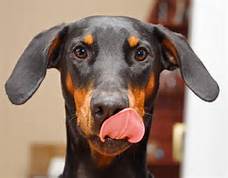 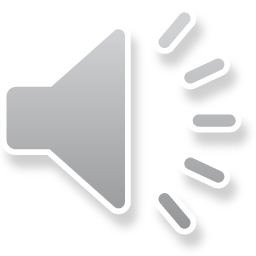 Calming Signals
Yawns
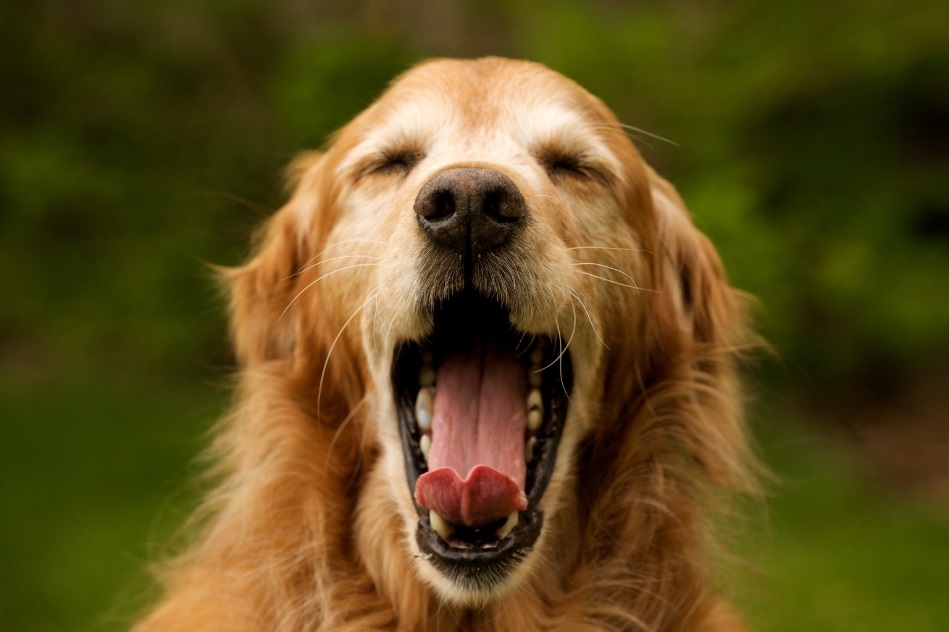 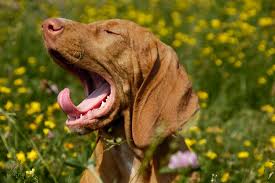 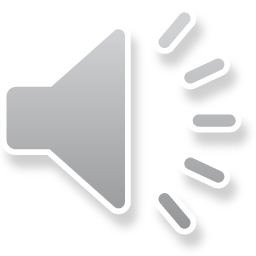 Panting
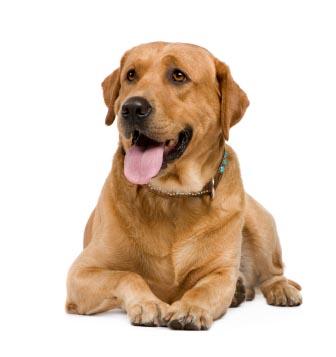 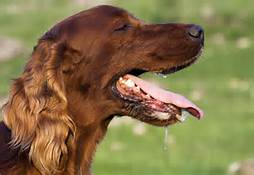 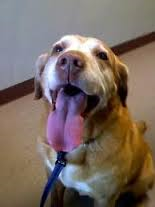 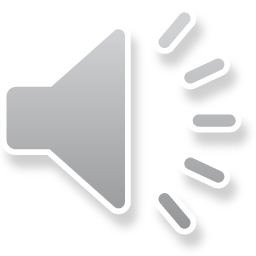 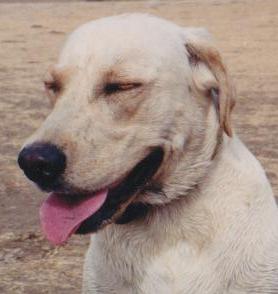 Blinking or Squinting
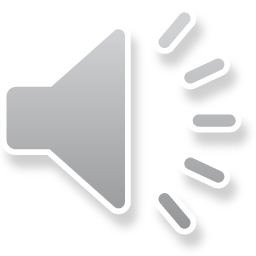 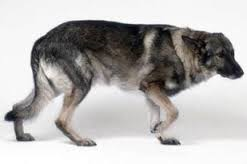 Paw Lift
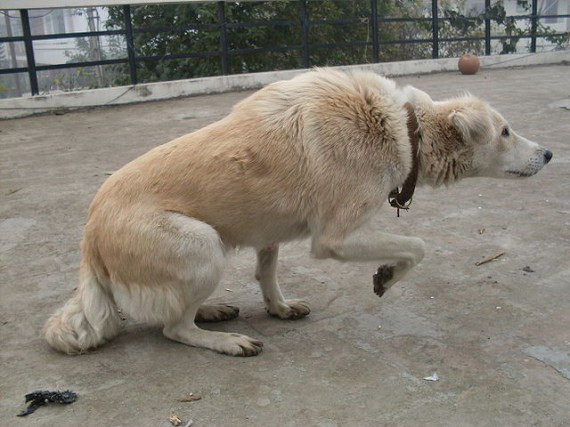 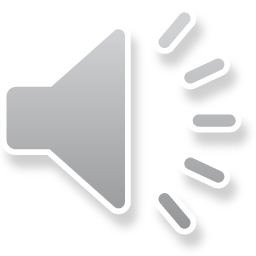 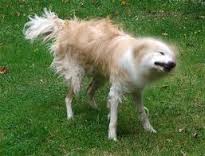 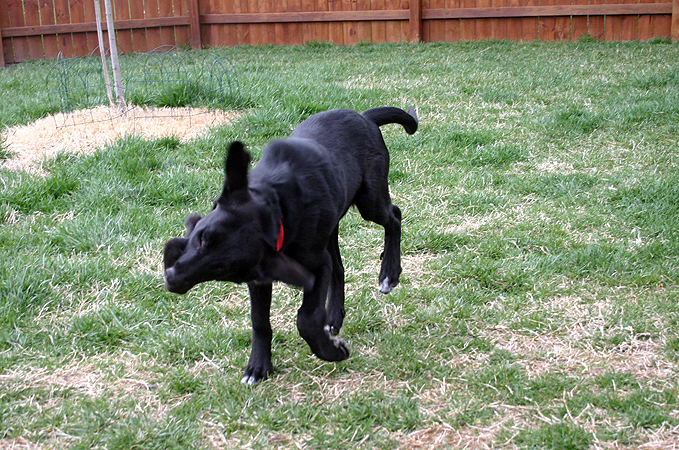 Shake-Off
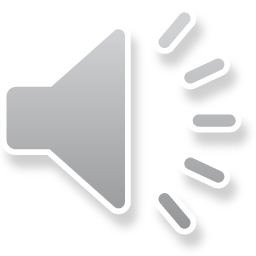 Looking Away 
       & Moving Away
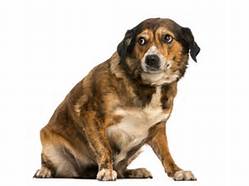 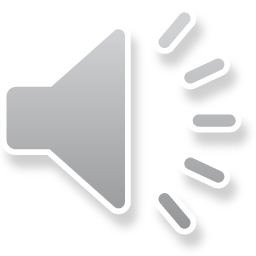 Time Increasing Signals
THE DOG IS NOT COMFORTABLE IN THE SITUATION 
PERFORMS CALMING SIGNAL BEHAVIOURS TO SLOW DOWN INTERACTION
Scratching
Sniffing ground – environmentally focused
Playbow
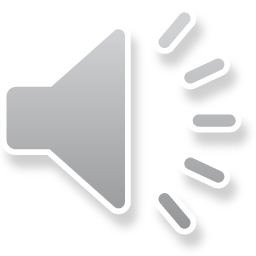 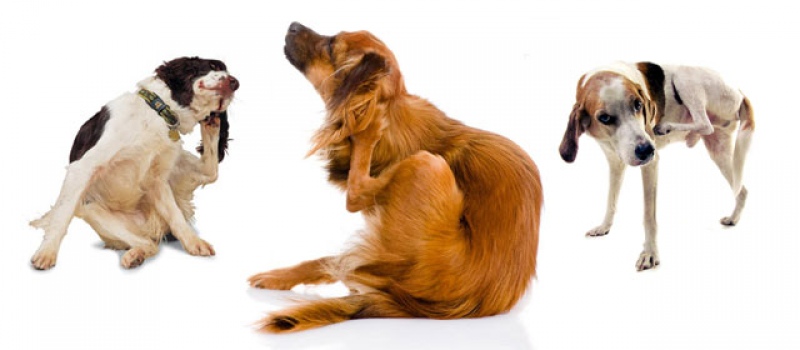 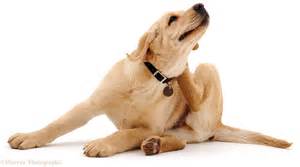 Scratching
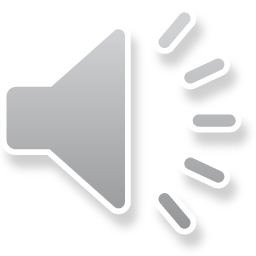 Sniffing
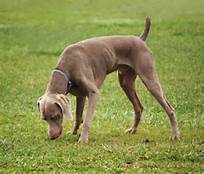 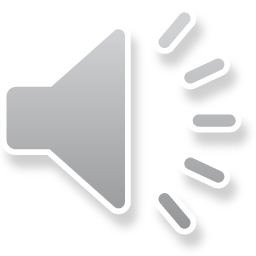 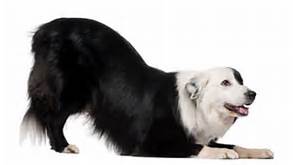 Stretching & Playbow
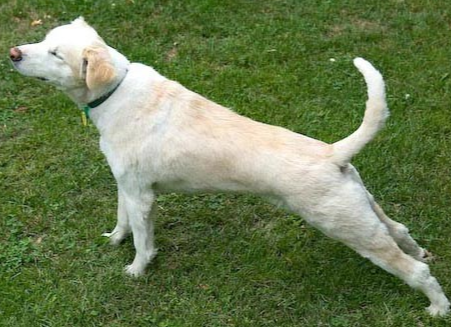 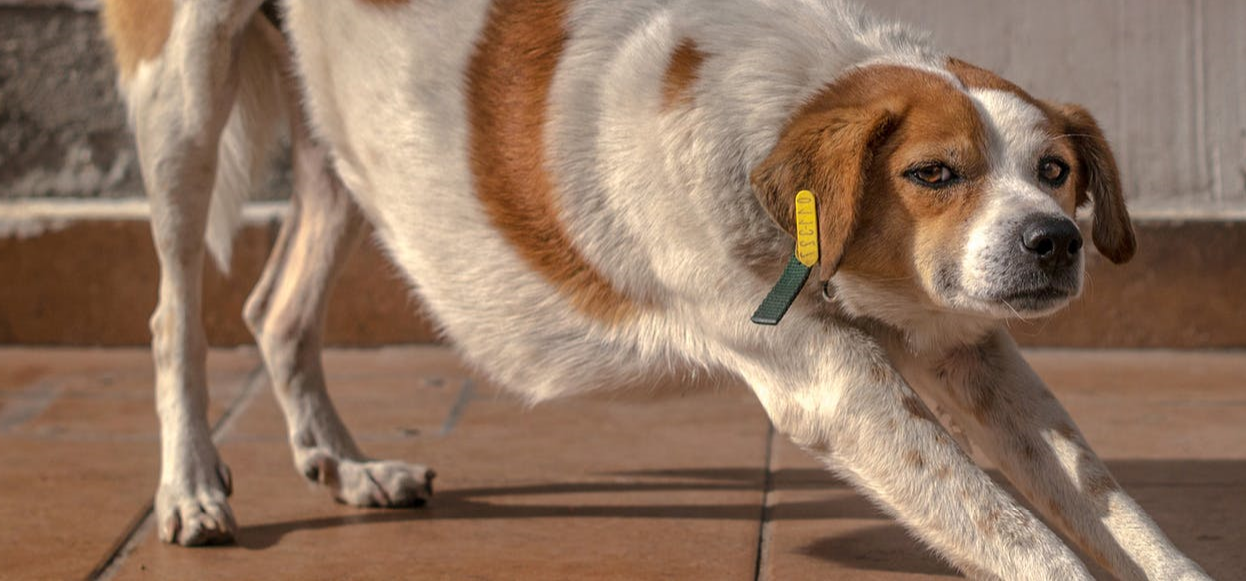 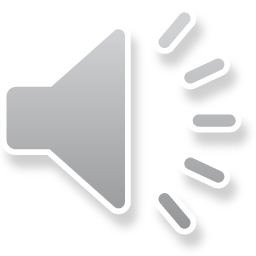 Calming signals can be subtle or obvious as seen in this video
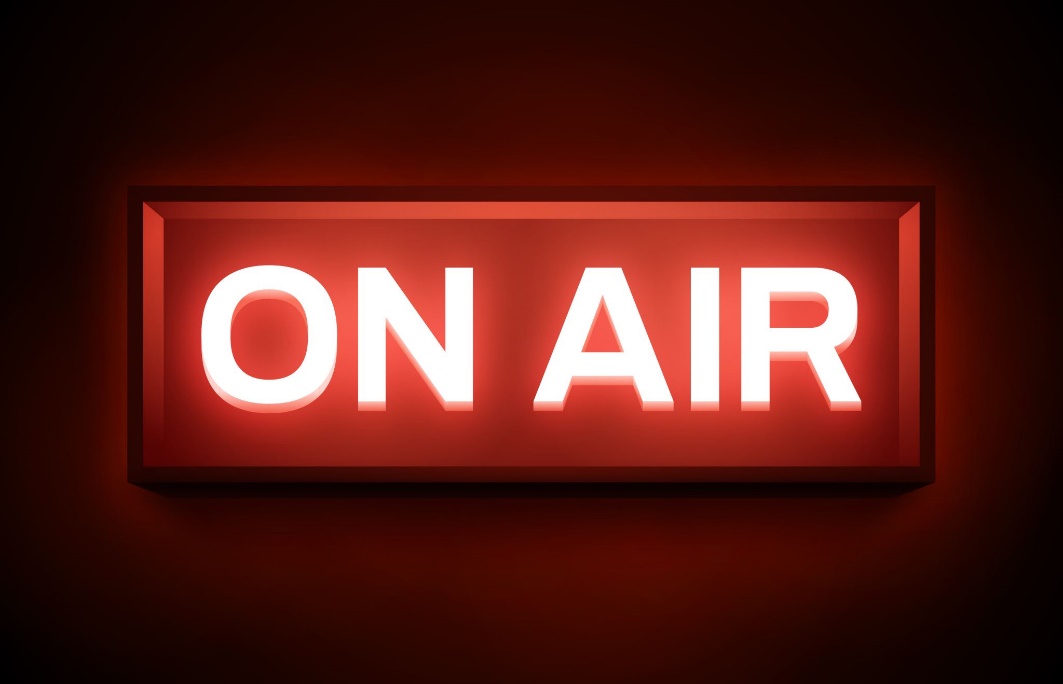 Click to Play
[Speaker Notes: https://youtu.be/50juXRLhLUQ]
Dog Skills
Can you spot the calming signals in this video?
Look for paw lifts, looking away, sniffing, shake-off and moving away.
How is she communicating with the other dog? How do you think she is feeling?
*Note to Teachers: Please mute the video to look for the visual cues.
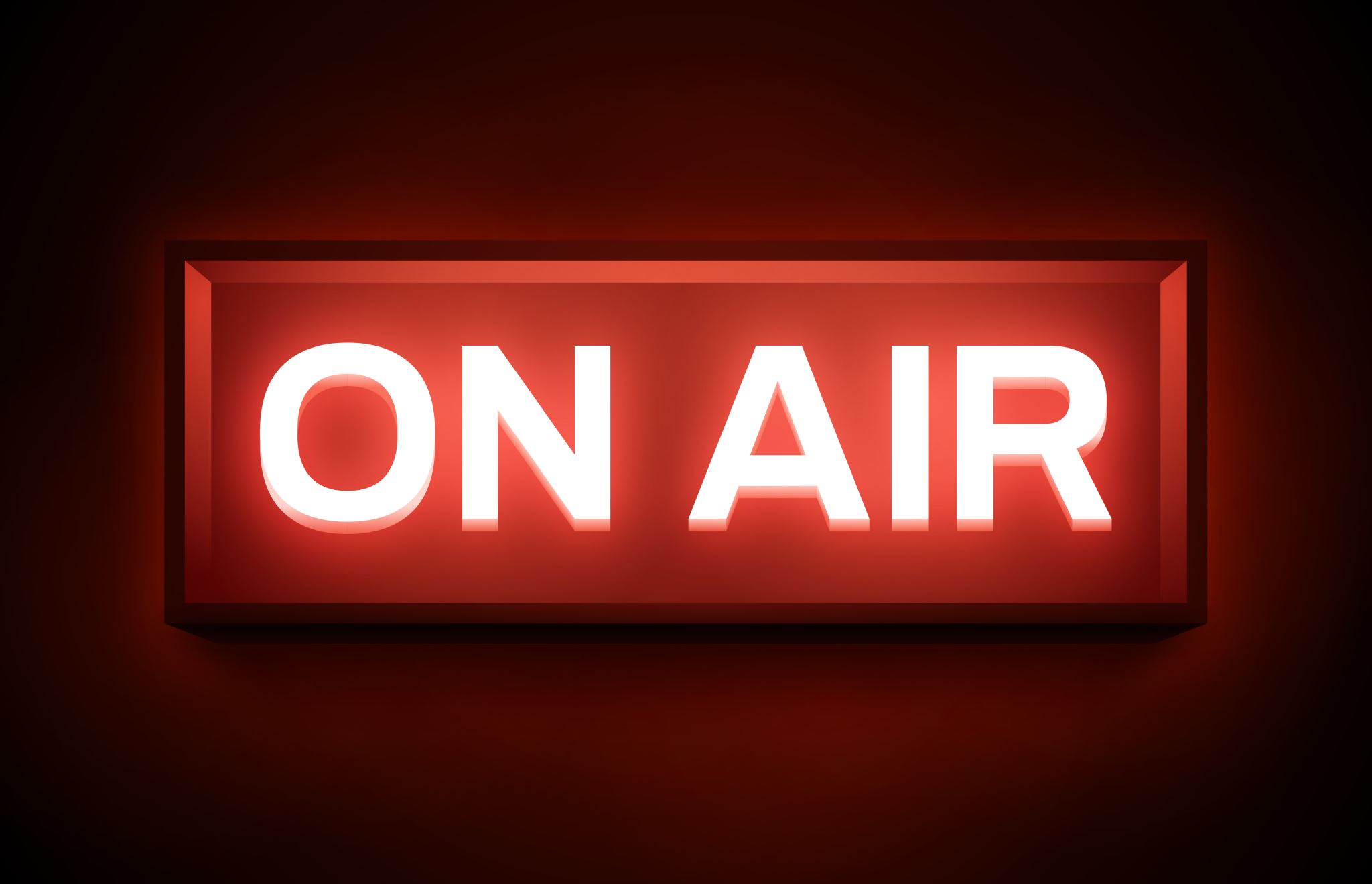 Click Play
[Speaker Notes: https://youtu.be/Xga4qBml6Rw]
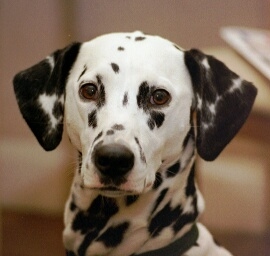 Thank you for 
taking the time to           understand
              me!
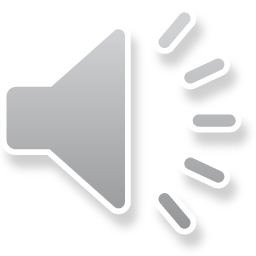 Have fun at the Safety Expo!
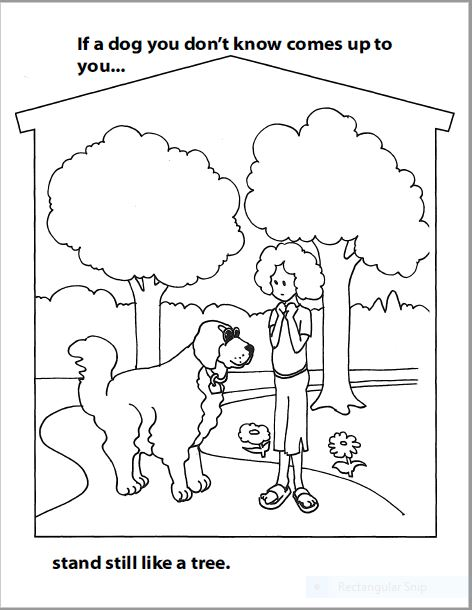 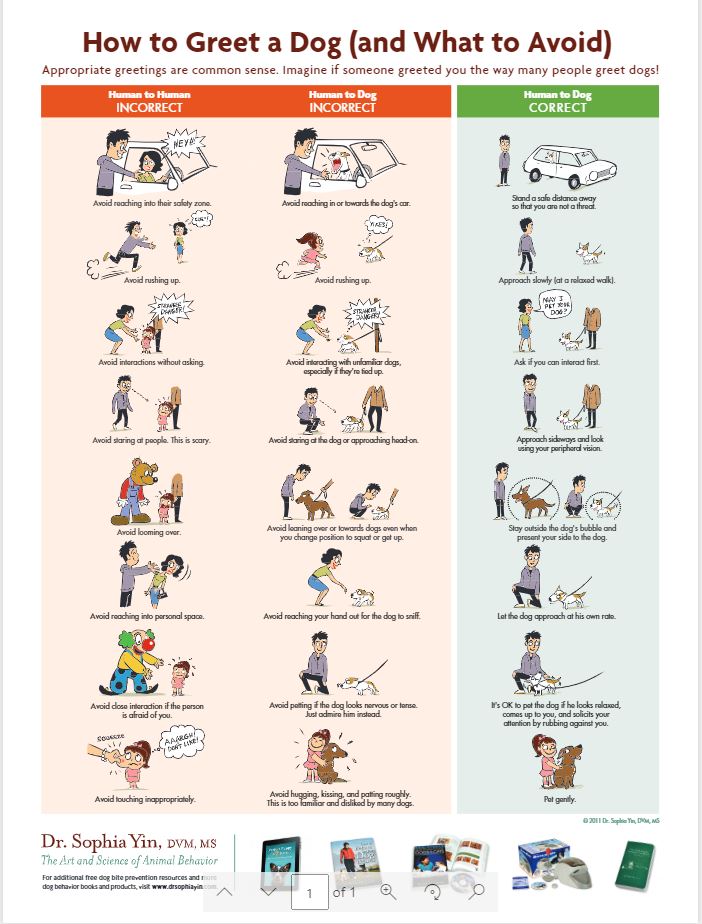 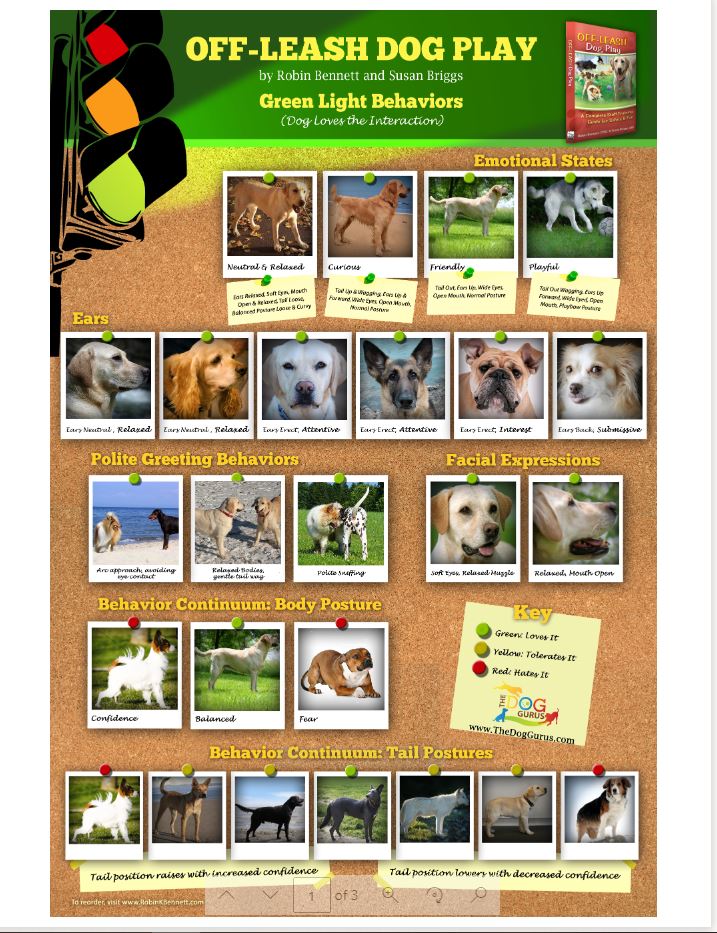 Check out the animal safety video, posters, activities and games!